Table S1. Strain and Plasmid Information
All strains listed are in the S288c background.
0’
60’
120’
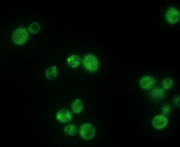 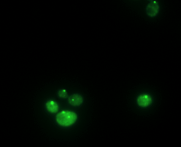 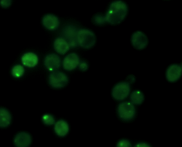 wild type
0’
120’
60’
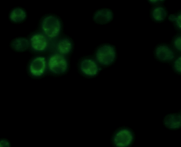 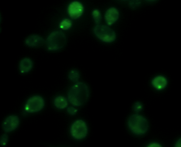 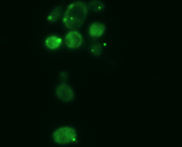 rad53∆
Figure S1. Xrn1 foci formation in damage is independent of Rad53. 
Wild type and rad53∆ cells were collected before or after damage (60’ or 120’ in 2 μg/mL 4-NQO) and Xrn1-GFP signal was visualized with Zeiss AxioImager M1.
Nrp1-GFP
Rpg1-GFP
Scd6-GFP
Xrn1-Flag
Xrn1-Flag
Xrn1-Flag
rad53∆
rad53∆
rad53∆
-       +        -       +         -       +
-       +         -      +         -       +
-      +          -      +         -       +
I   IP  I   IP  I  IP  I   IP I   IP  I   IP
I   IP  I  IP  I   IP  I   IP  I   IP  I   IP
I   IP  I  IP  I   IP  I   IP  I  IP  I  IP
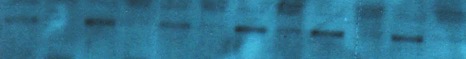 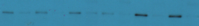 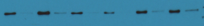 α-GFP
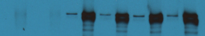 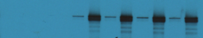 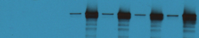 α-Flag
Edc3-GFP
Xrn1-Flag
rad53D
-       +        -       +         -       +
I   IP  I  IP   I  IP  I   IP  I  IP   I  IP
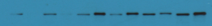 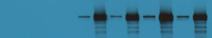 α-GFP
α-Flag
Xrn1-Flag Npl3-GFP
Xrn1-Flag YGR250C-GFP
Xrn1-Flag Ngr1-GFP
rad53∆
rad53∆
rad53∆
-        +        -         +
-        +        -         +
-        +        -         +
Pbp1-GFP
I  IP   I   IP  I   IP   I   IP
I   IP  I  IP   I   IP  I   IP
I  IP  I   IP   I   IP  I   IP
Xrn1-Flag
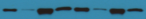 α-GFP
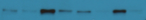 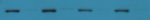 rad53∆
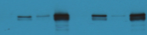 -       +       -        +      -       +
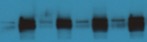 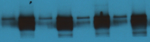 α-Flag
I   IP  I  IP  I  IP  I  IP  I   IP  I  IP
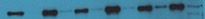 α-Rad53
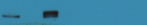 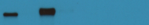 Pat1-GFP
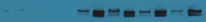 Xrn1-Flag
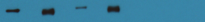 rad53∆
-      +       -        +        -       +
I  IP I  IP  I   IP  I   IP   I   IP  I   IP
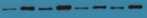 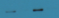 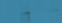 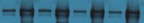 α-GFP
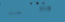 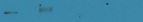 α-Flag
α-Rad53
Figure S2. Co-IP of Xrn1-FLAG and P-body components.
Co-IP of Xrn1-FLAG in wild type or rad53∆ with GFP against the protein indicated. Asynchronous cells were untreated (-) or treated (+) with 0.05% MMS for 3 hours.
Arx1-GFP
Hsp26-GFP
Xrn1-Flag
Xrn1-Flag
rad53∆
rad53∆
-       +        -       +         -      +
-        +       -        +       -       +
I   IP  I  IP  I   IP  I   IP  I   IP  I  IP
I   IP  I  IP  I   IP  I  IP   I  IP  I   IP
α-GFP
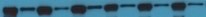 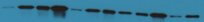 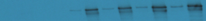 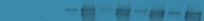 α-Flag
α-Rad53
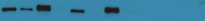 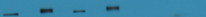 Mss116-GFP
Eap1-GFP
Xrn1-Flag
Xrn1-Flag
rad53∆
rad53∆
-        +       -        +       -       +
-       +        -       +        -       +
I  IP  I   IP  I  IP  I   IP  I   IP  I   IP
I  IP  I   IP  I   IP  I  IP   I  IP   I  IP
α-GFP
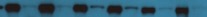 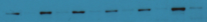 α-Flag
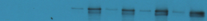 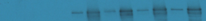 α-Rad53
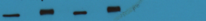 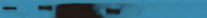 Figure S3. Validation of Xrn1 interaction with proteins identified from SILAC IP mass spectrometry for interacting proteins.
Co-IP of Xrn1-FLAG with GFP tagged protein as indicated. Asynchronous cells were untreated (-) or treated (+) with 0.05% MMS for 3 hours.
Xrn1
A.
Xrn1-∆1392
Xrn1-
32A∆C
Mock IP 60’
Mock IP 60’
32A
32A
Xrn1  Xrn1-32A
Xrn1   Xrn1-∆C
Xrn1-∆C
15’ 30’60’15’30’60’15’30’60’
0
0
15’ 30’60’15’30’60’
Xrn1-32A
10 μg/ml Phleo
RNA
Xrn1-32A∆C
WT
xrn1∆
Xrn1
B
Xrn1-∆1392
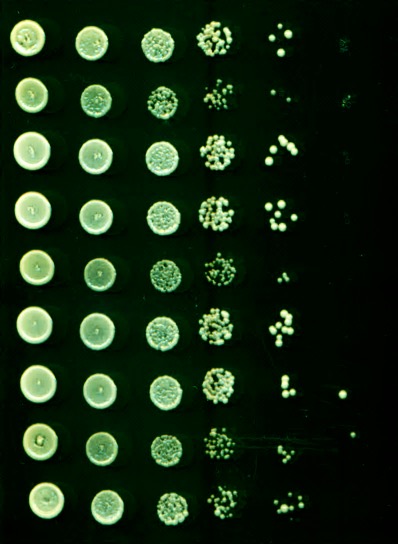 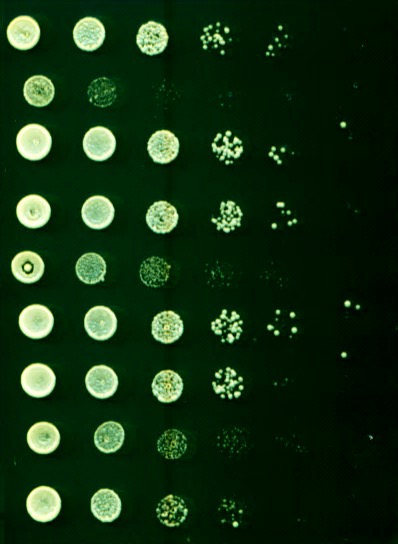 NMP
GFP IP
FLAG IP
Xrn1-∆C
WT
xrn1∆
Xrn1
Xrn1-32A∆C
D.
C
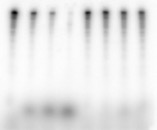 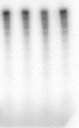 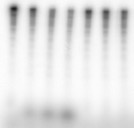 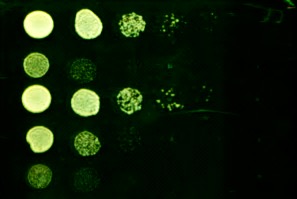 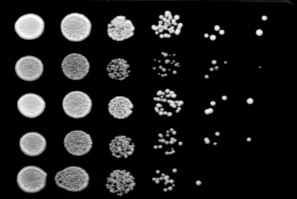 Xrn1-32A
Figure S4. Mutations in the C terminus of Xrn1 abolish its nuclease activity.
A) Red popsicles indicate phosphosites identified from targeted phosphopeptide mass spec of Xrn1-FLAG (clustered) and from original screen (single red popsicle).  32A indicates region in which 32S/T residues spanning the 6 identified sites were mutated to A. Dark blue box indicates region that is different between Xrn1-∆1392-1528 and Xrn1-32A∆C. B) Tenfold serial dilutions of the indicated strains grown on YPD or YPD + 10 μg/mL Phleo. Plates were grown at 30°C for 2-3 days before scanning. 
C) In vitro nuclease assay with Rad53 (FLAG) and Xrn1 alleles (GFP or FLAG as indicated) as substrates showing 32P signal. D) Quantification of product (NMP) formation in C.